HIV surveillance in Northern Ireland 2018
An analysis of data for the calendar year 2017Data taken from the 2018 report and was provided byGUM clinics
Public Health England
Regional Virology Laboratory
Antenatal Screening Programme
Figure 1: New HIV and AIDS diagnoses and deaths among HIV-infected persons, by year of diagnosis or death, 2000 – 2017, Northern Ireland
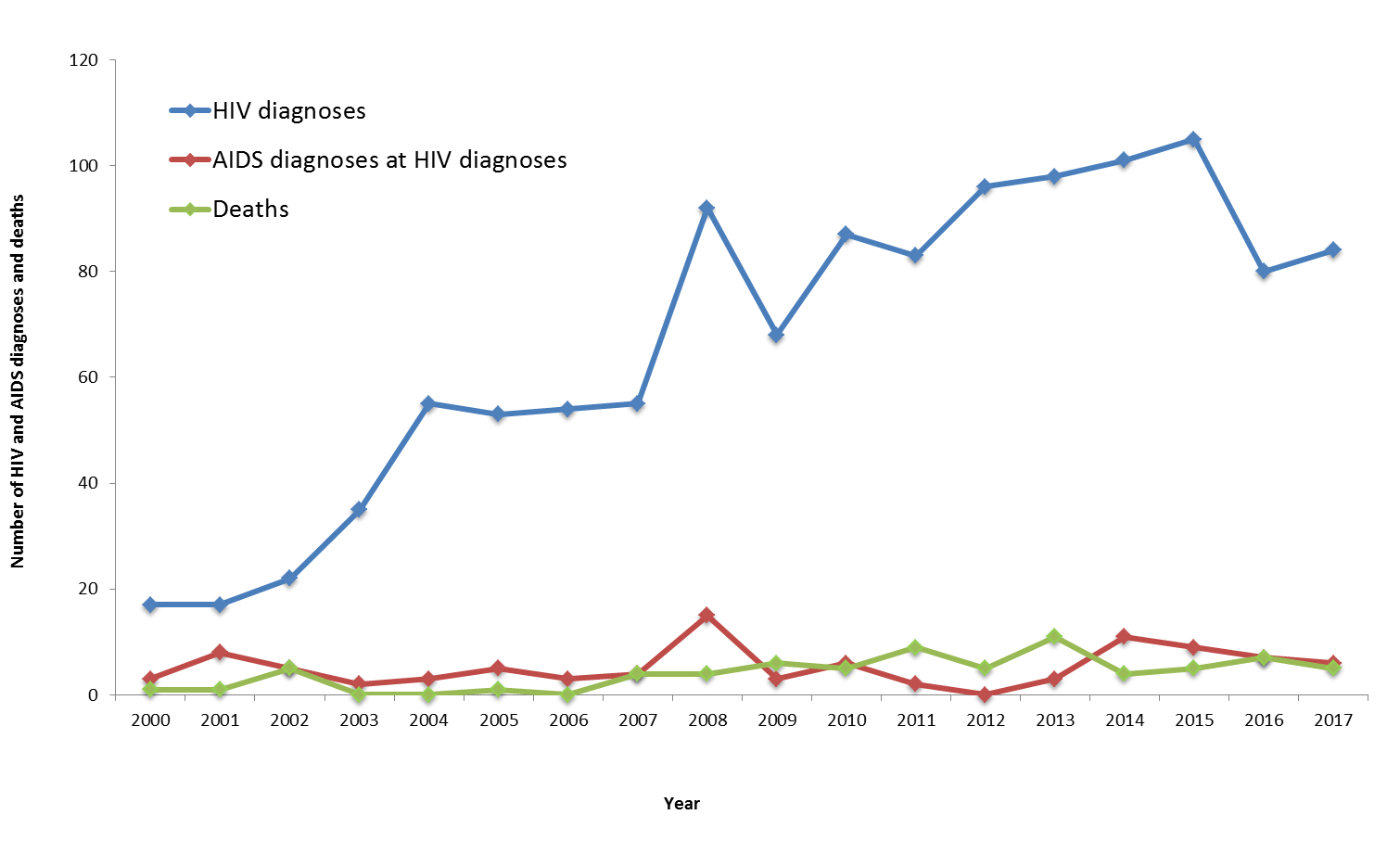 Figure 2: Annual new diagnoses of HIV by route of exposure, 2008 – 2017, Northern Ireland
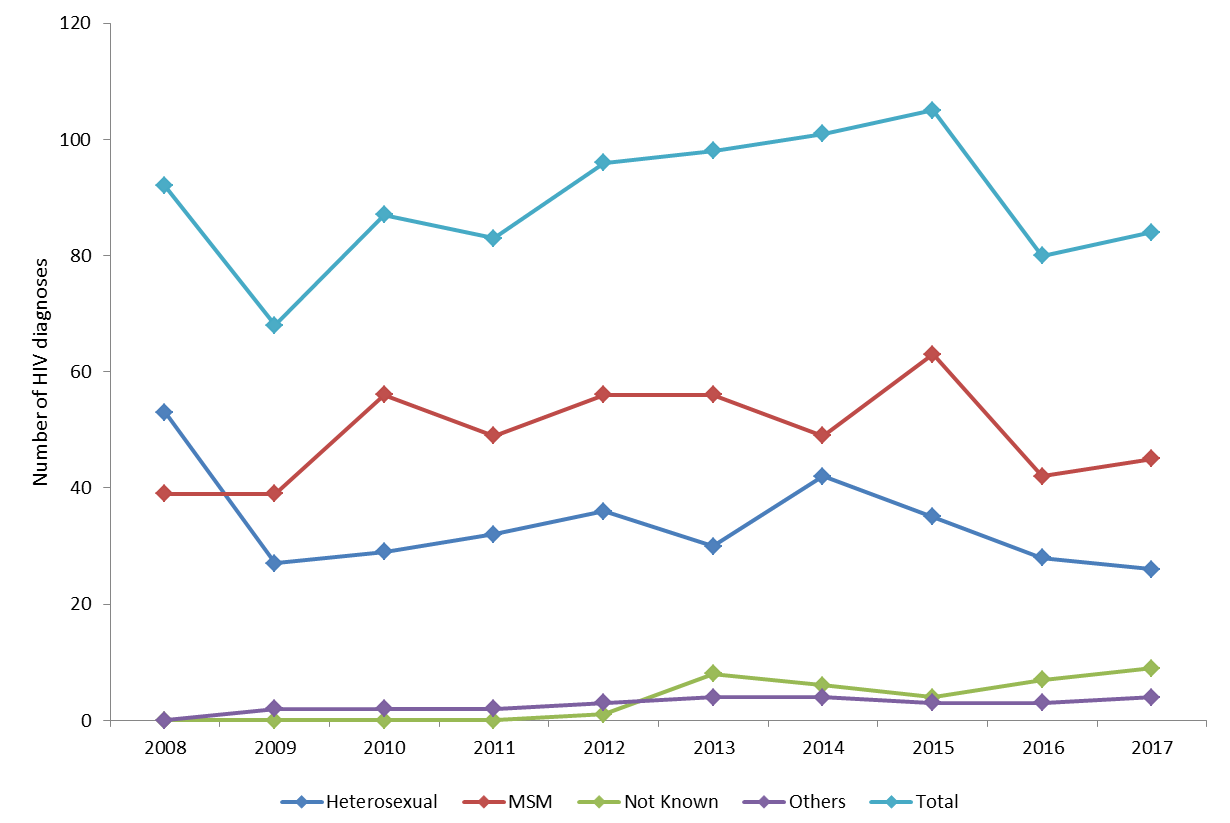 Figure 3: Annual new HIV diagnoses in MSM exposure, by region of birth, 2008 – 2017, Northern Ireland
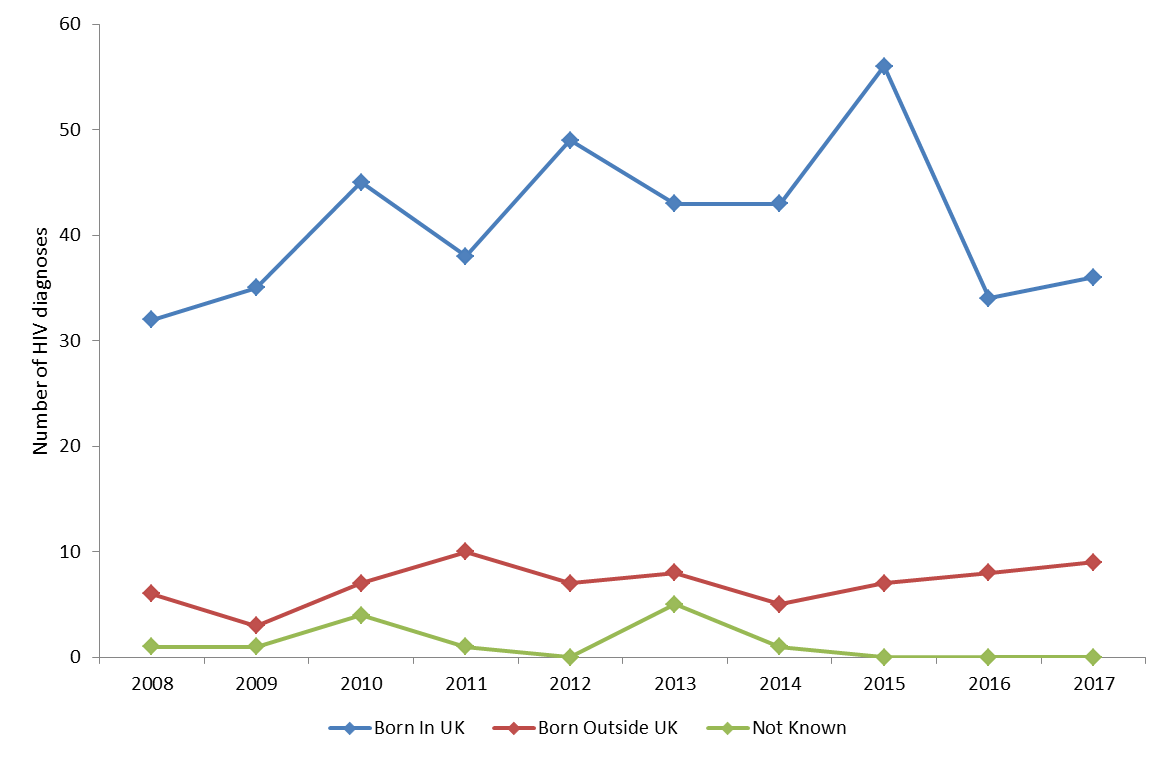 Figure 4: Annual new HIV diagnoses, in Heterosexual exposure, by region of birth, 2008 – 2017, Northern Ireland
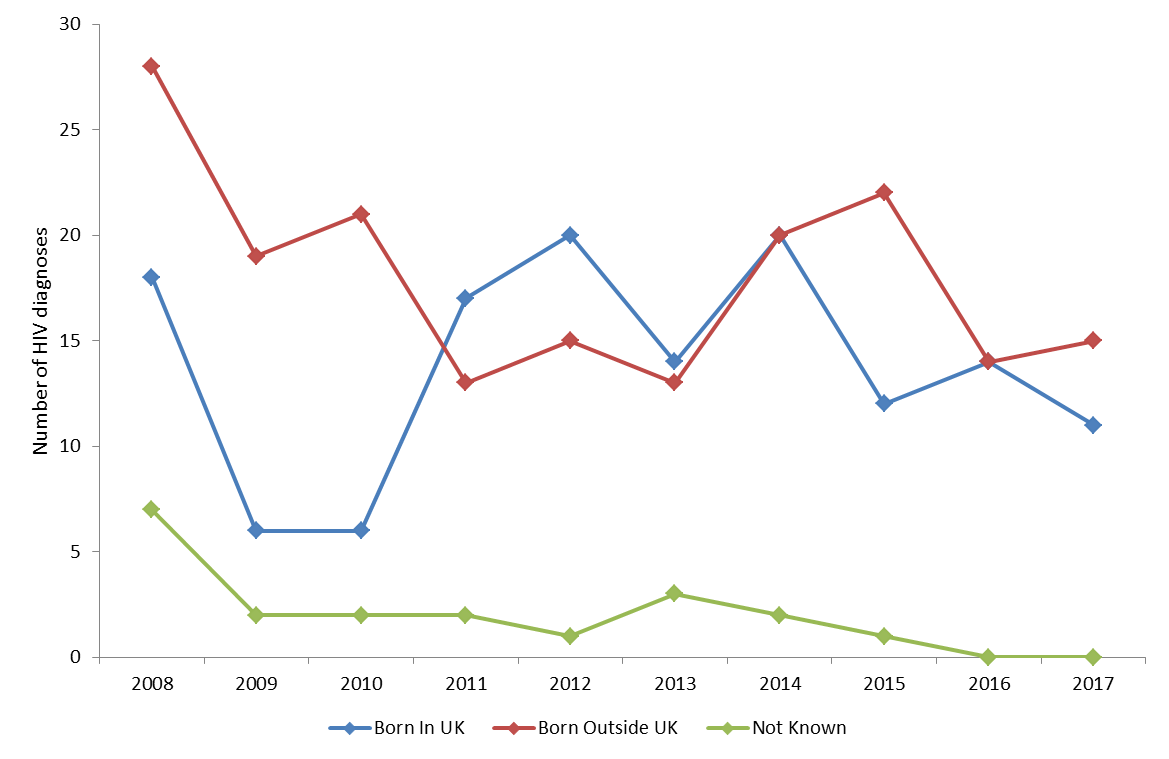 Figure 3: New HIV diagnoses by year of diagnosis, by country where infection was acquired, Northern Ireland, 2000–2016
Figure 5: Proportion of new HIV diagnoses in adults diagnosed with a CD4 count <350 cells/mm3 within 91 days of diagnosis, 2005 – 2017, Northern Ireland and UK
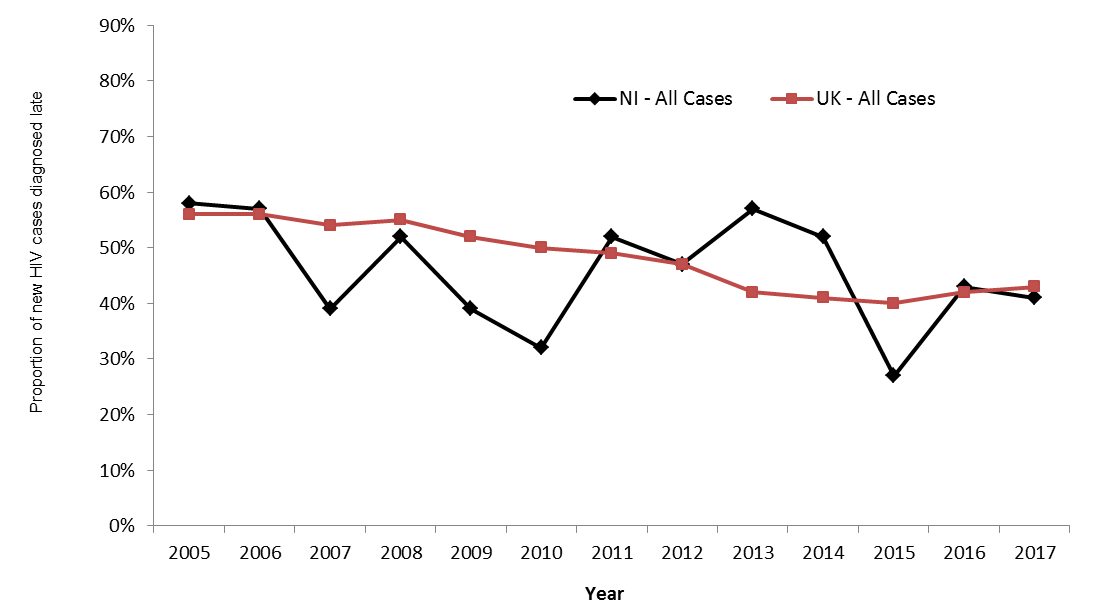 Figure 6: Proportion of new HIV diagnoses in adults with a CD4 count <350 cells/mm3 within 91 days of diagnosis, by probable route of infection, 2005 – 2017, Northern Ireland
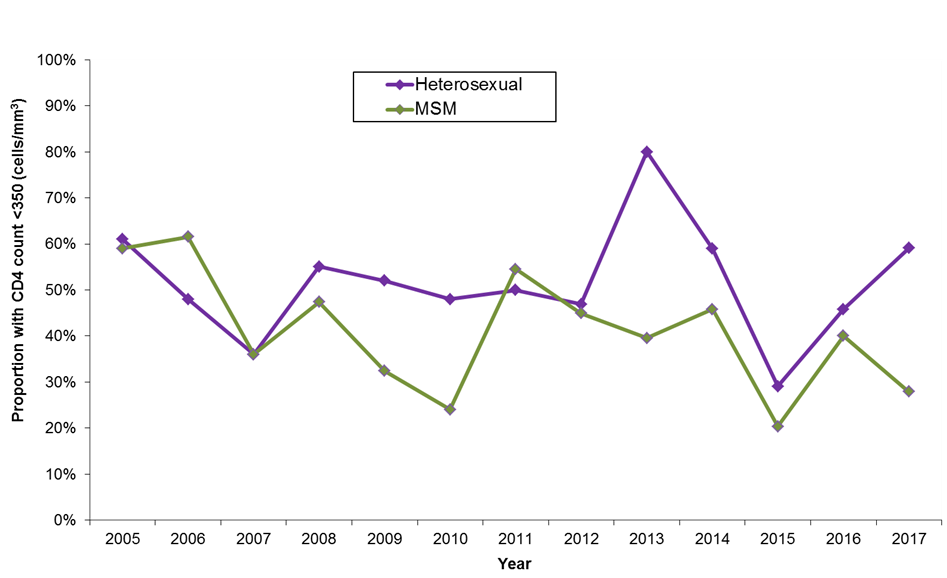 Figure 7: Annual number of HIV infected individuals resident in Northern Ireland accessing HIV-related care, by probable route of infection, 2005 – 2017
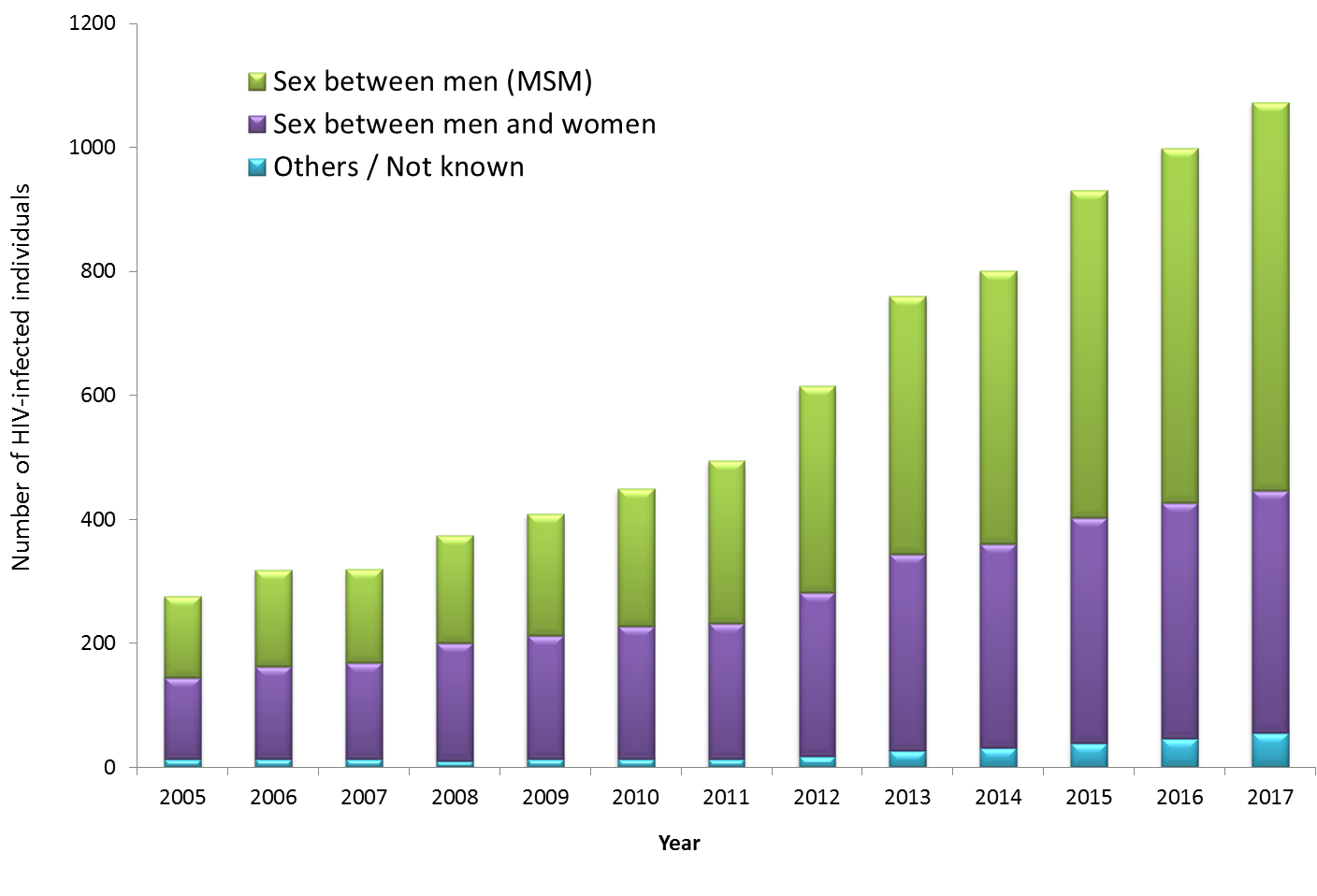 Table 1: Diagnosed HIV prevalence per 1,000 population aged 15-59 years, by Local Government District, 2017, Northern Ireland
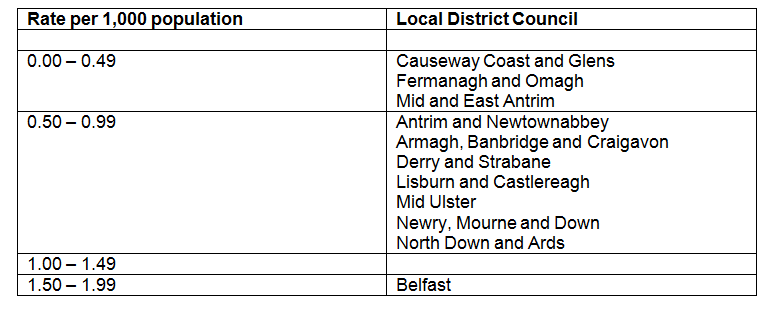 Table 2: Number of HIV tests performed by healthcare setting, 2010 – 2017, Northern Ireland    (excludes antenatal screening programme)
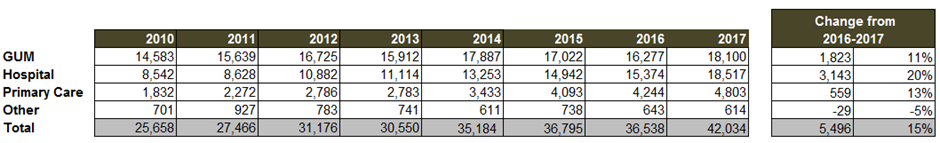 Figure 8: Annual number of HIV tests performed, by healthcare setting, Northern Ireland, 2000–2017 (excludes antenatal screening programme)
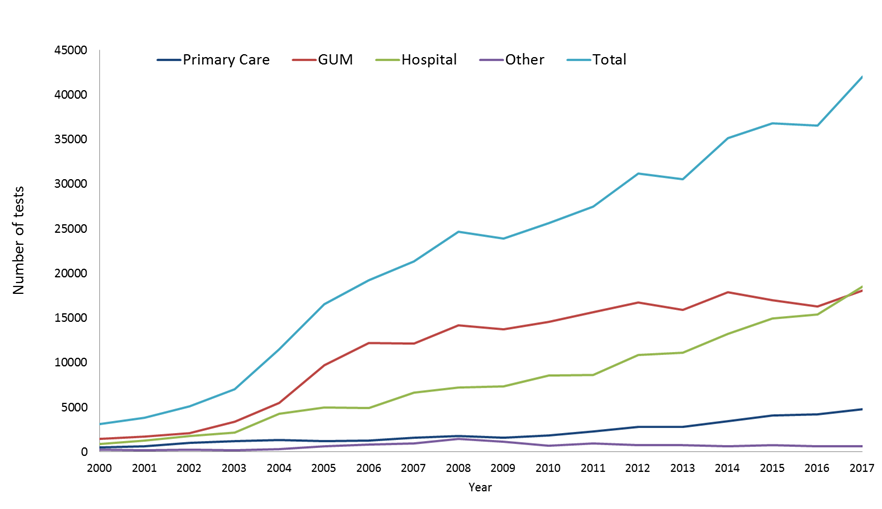 Figure 9: Annual number of HIV screens carried out in GUM clinics, 2007 – 2017, Northern Ireland Screening codes - P1A,T4, T7
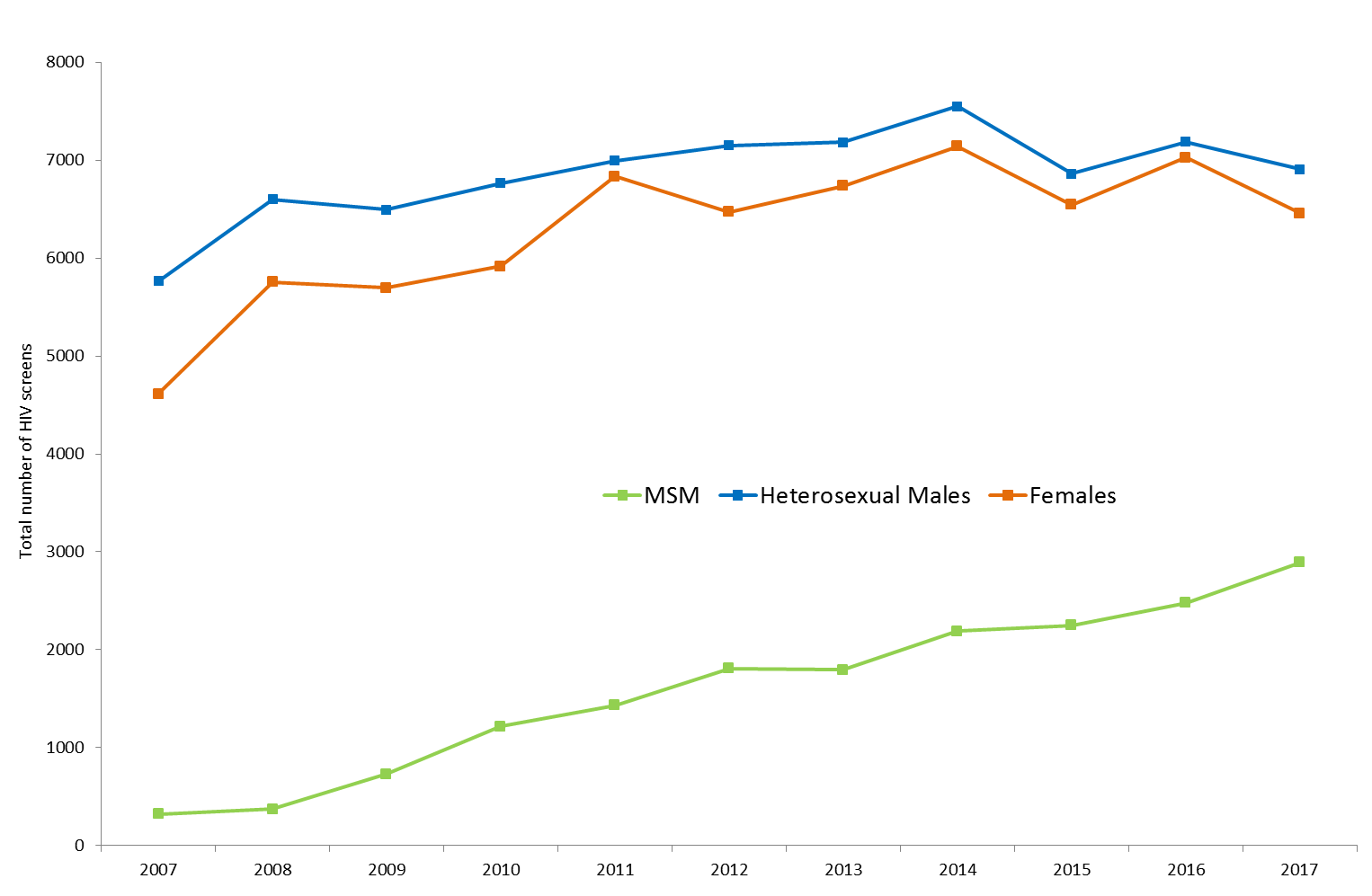